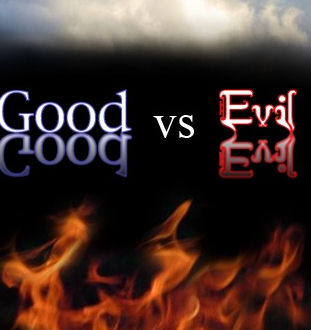 [Speaker Notes: English language reflects what God said.  Isn’t that amazing.  If there is no God, there is no moral standard.  This is likely why we have chaos in our society today. Idle mind is the devil’s workshop- summertime. Characteristics of Good vs. Evil- Must discern good from evil by examination & practice (Heb. 5:14; 1 Th. 5:22).]